Pizza Artist
What’s this?
Cheese
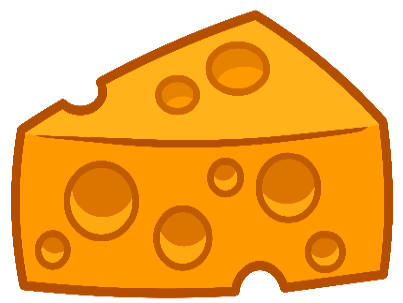 What’s this?
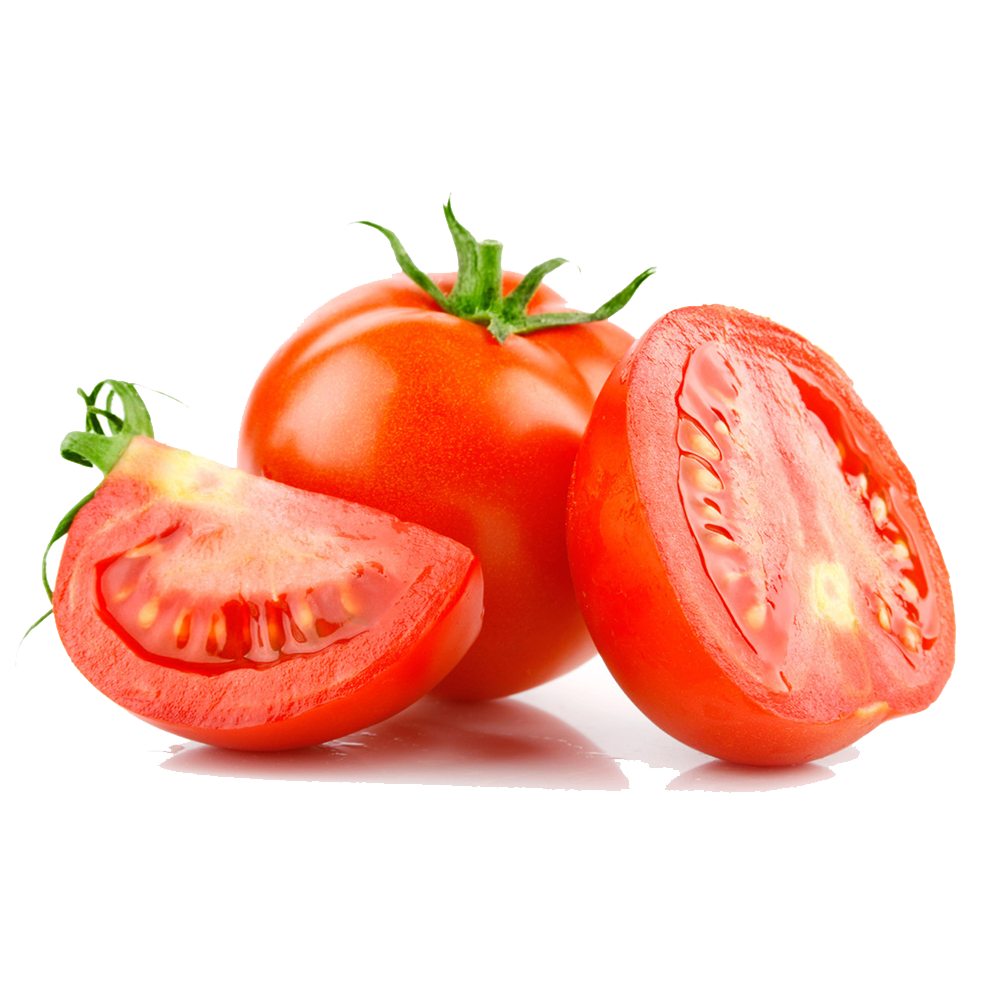 Cheese
Tomato
What’s this?
Cheese
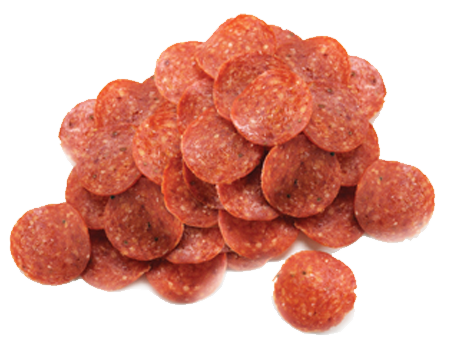 Tomato
Pepperoni
What’s this?
Cheese
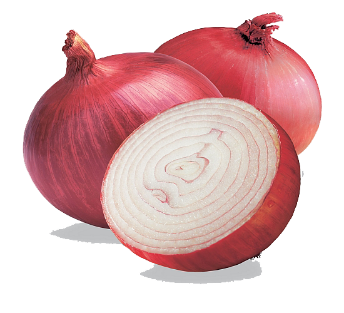 Tomato
Pepperoni
Onion
What’s this?
Cheese
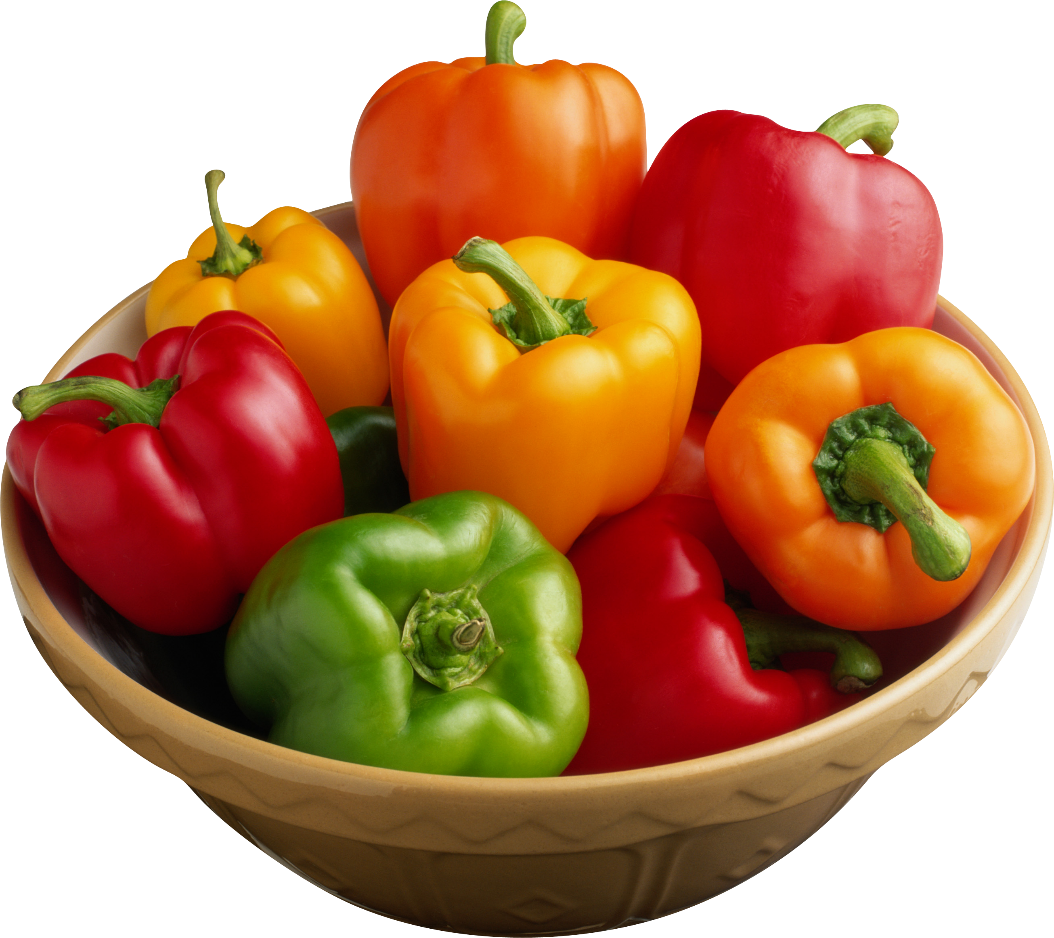 Tomato
Pepperoni
Onion
Pepper
What’s this?
Cheese
Tomato
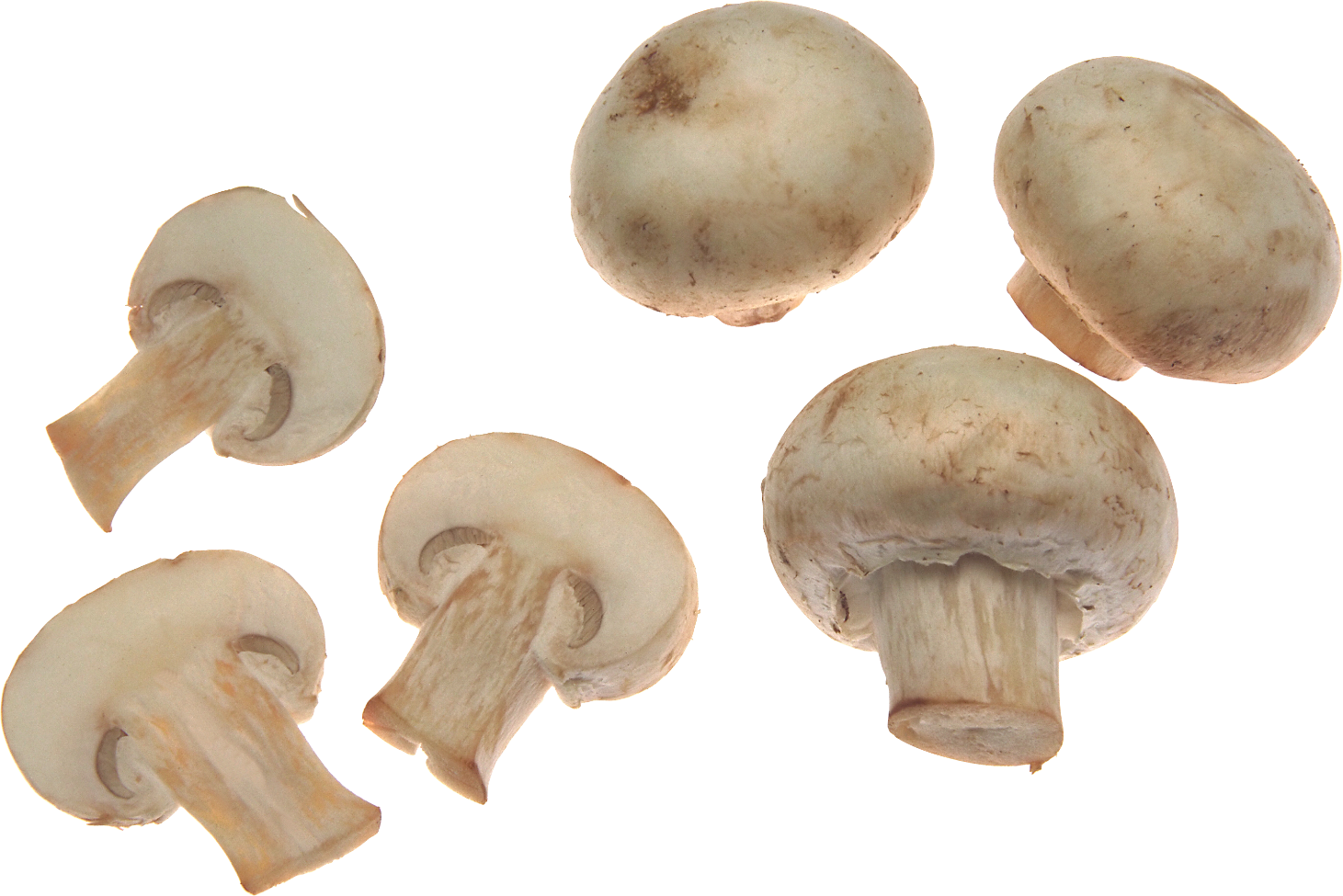 Pepperoni
Onion
Pepper
Mushroom
What’s this?
Broccoli
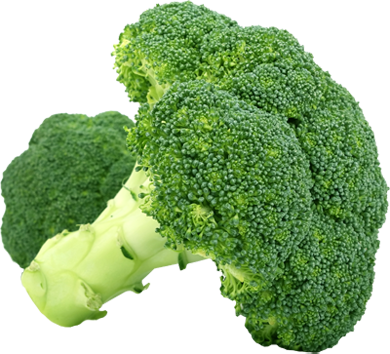 What’s this?
Broccoli
Olives
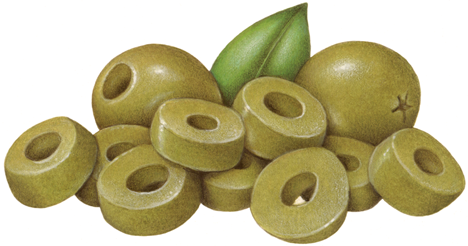 What’s this?
Broccoli
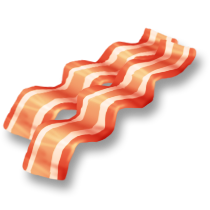 Olives
Bacon
What’s this?
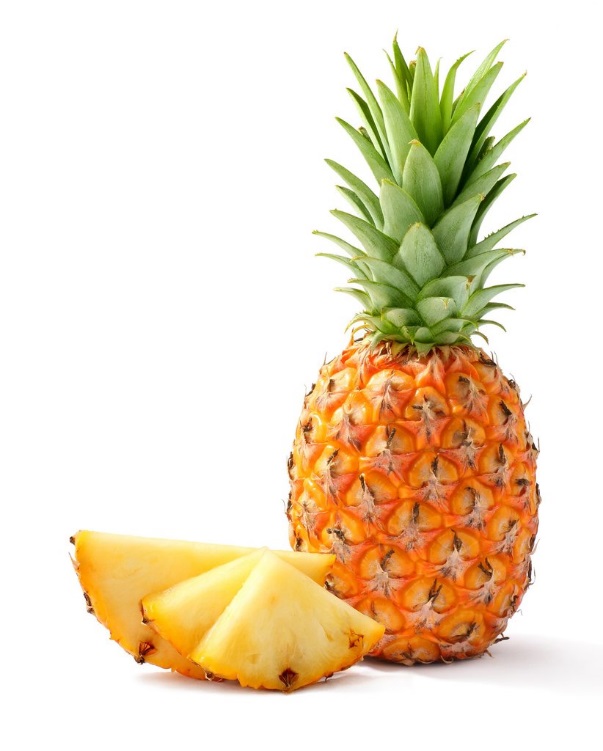 Broccoli
Olives
Bacon
Pineapple
What’s this?
Broccoli
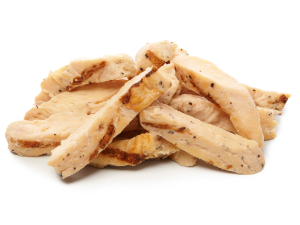 Olives
Bacon
Pineapple
Chicken
What’s this?
Broccoli
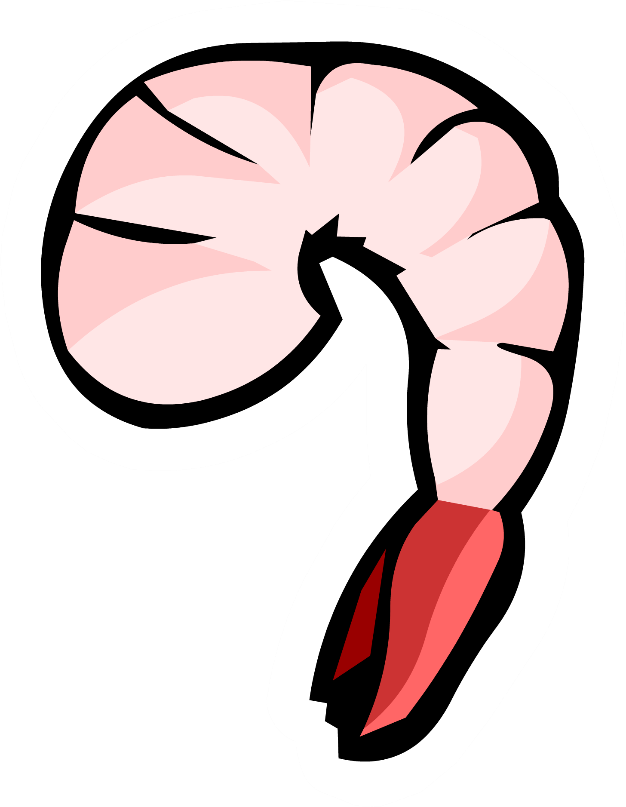 Olives
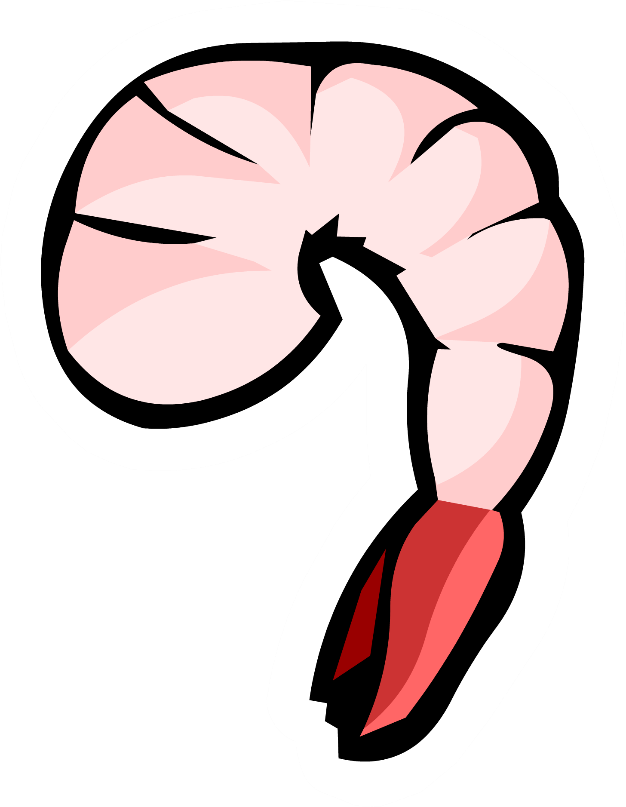 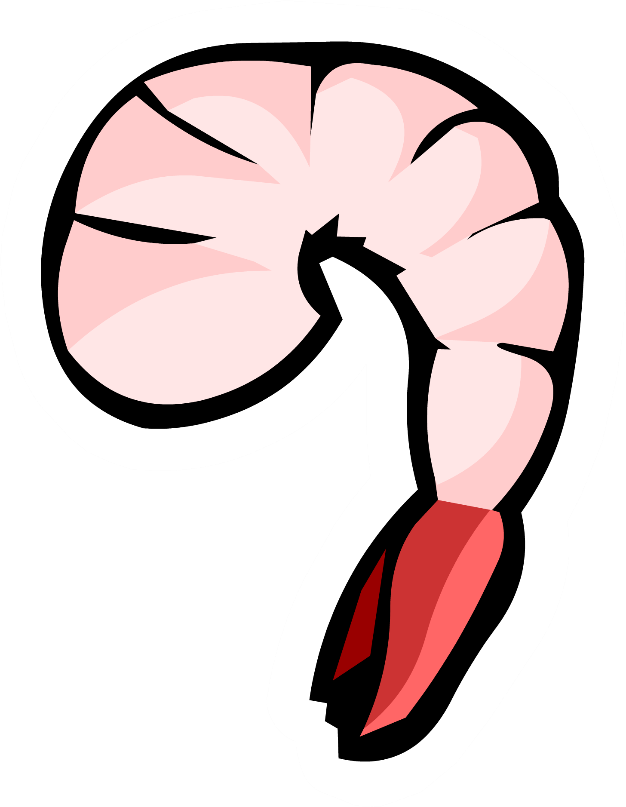 Bacon
Pineapple
Chicken
Shrimp
How to Play:
Ask your partner, “Do you like ___________?” 
“Yes, I do” = draw it
“No, I don’t” = don’t draw it 

Switch the roles.

			** make a funny pizza **
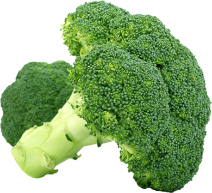 Cheese
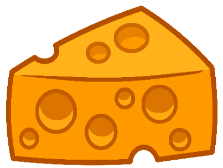 Broccoli
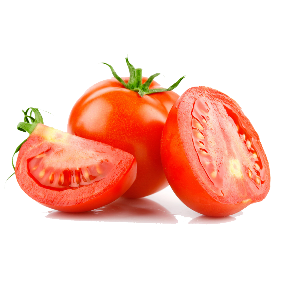 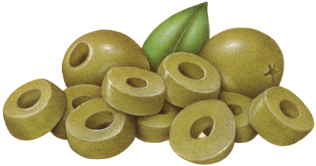 Tomato
Olives
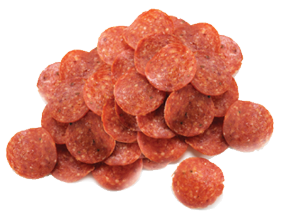 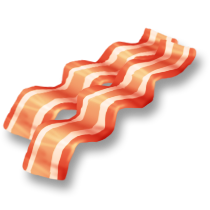 Pepperoni
Bacon
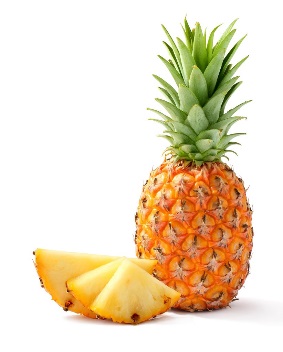 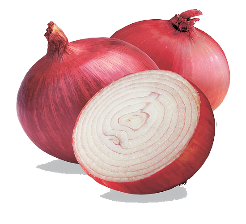 Onion
Pineapple
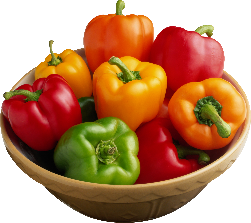 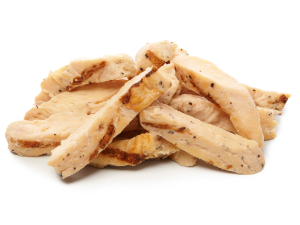 Pepper
Chicken
Mushroom
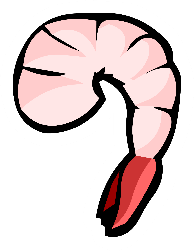 Shrimp
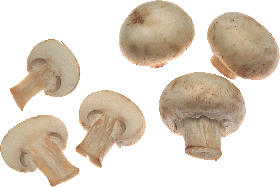